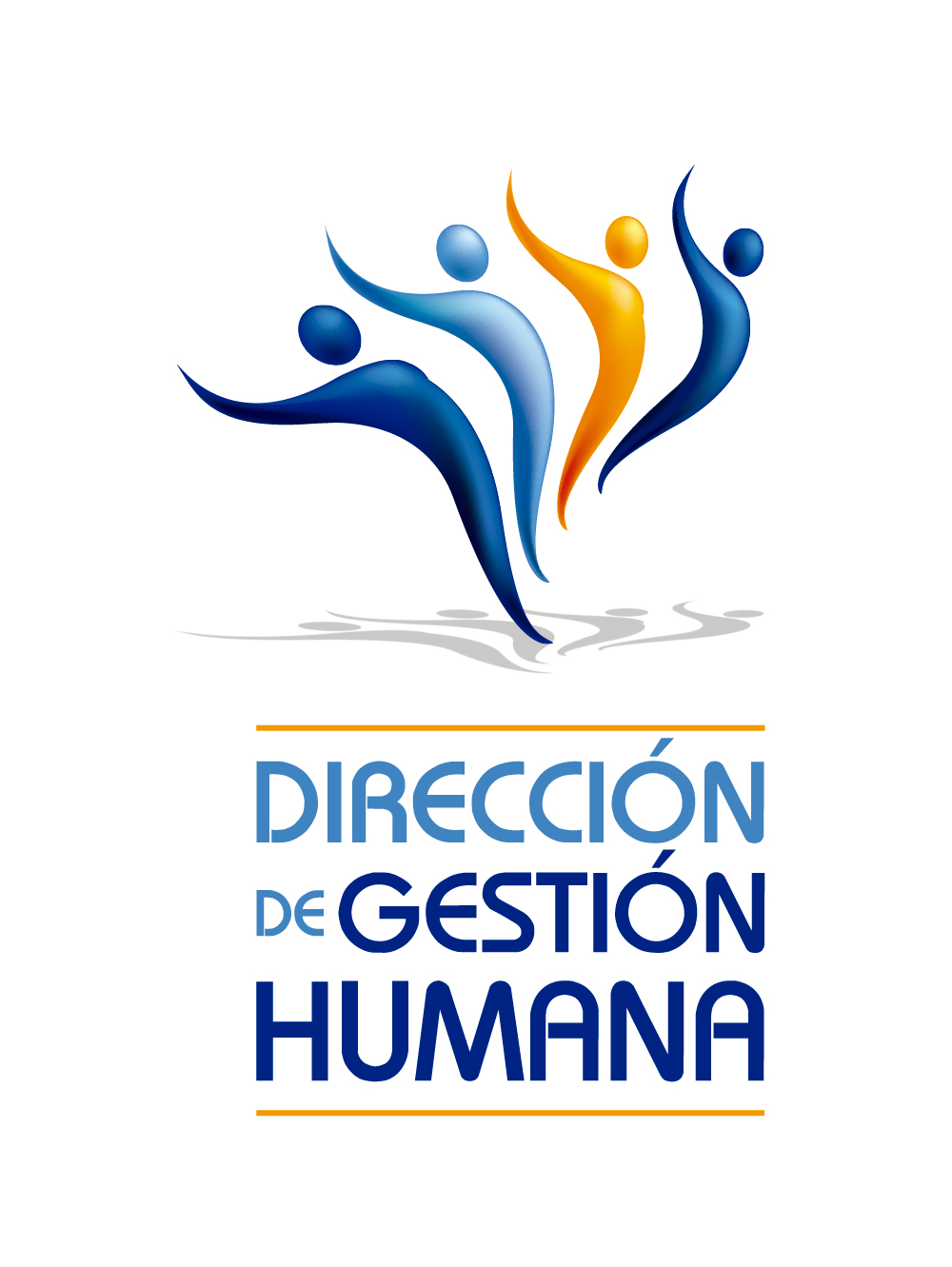 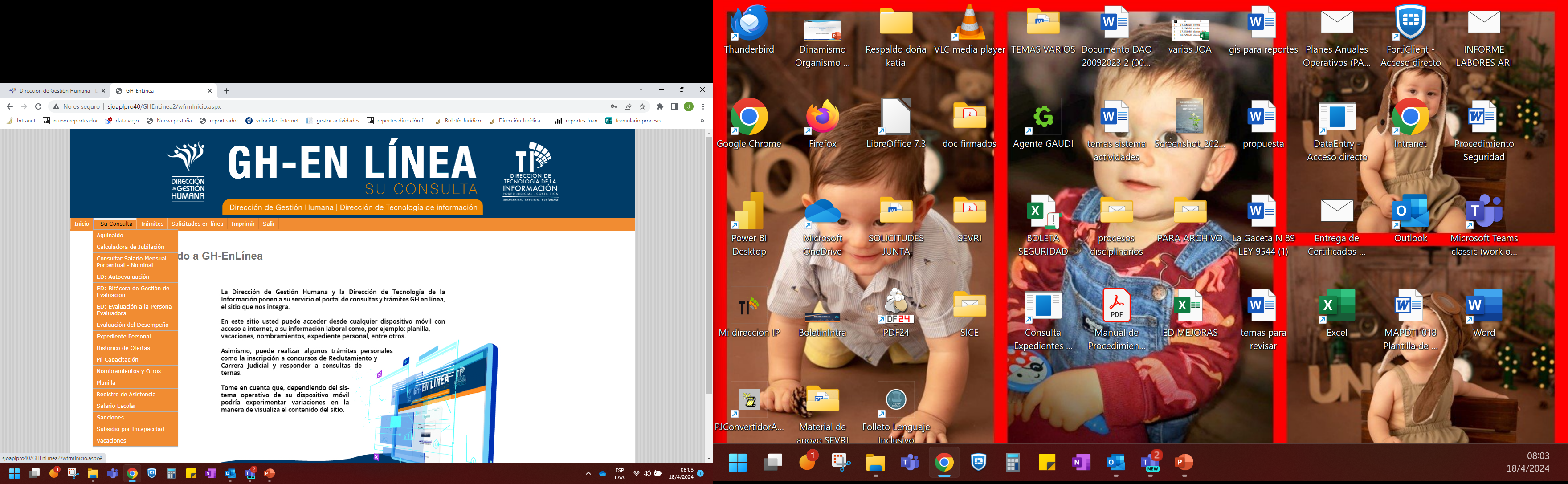 Recuerde:

Las sanciones pueden ser canceladas, para este proceso deberá analizase cada caso, de conformidad con el artículo 214 de la Ley Orgánica del Poder Judicial 

Artículo 214.- (*)
La anotación de la sanción de advertencia quedará cancelada por el transcurso del plazo de un año desde que adquirió firmeza, si durante este tiempo no hubiere habido contra el sancionado otro procedimiento disciplinario que termine con la imposición de sanción.
La anotación de las restantes sanciones, (con excepción de la de revocatoria de nombramiento), podrá cancelarse por quien la impuso, a instancia del interesado, cuando hayan transcurrido, al menos, cinco o diez años desde la imposición firme de la sanción, según que se trate de falta grave o gravísima, y durante este tiempo el sancionado no hubiere dado lugar a nuevo procedimiento disciplinario que termine con la imposición de sanción.
La cancelación borrará el antecedente para todos los efectos, salvo para el otorgamiento de distinciones.
(*) La frase encerrada entre paréntesis ha sido declarada inconstitucional mediante voto No. 4425-94, publicado en el Boletín
Judicial No. 171 de 8 de setiembre de 1994.

Consultas:
Advertencias y amonestaciones:  ymelendez@poder-judicial.go.cr 
Suspensiones: dcalderones@poder-judicial.go.cr
Modulo de Procesos disciplinarios de la Proposición Electrónica de Nombramientos PIN
¿Qué sistema utilizan las oficinas para registrar los procesos disciplinarios ?
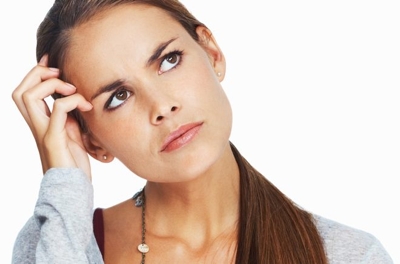 Muchas gracias
Consultas por correo electrónico o vía teams:

Jazmín Orozco Arias jorozco@poder-judicial.go.cr